Преобразование симметрий.
Решение задач
Работу выполнила
Ученица 11 класса
ГБОУ СОШ №1405 «Вдохновение»
Брагина Валерия
Преподаватель геометрии:  Бутова
Александра Владимировна
2013 год
Виды движения, симметрии
Центральная симметрия
Осевая симметрия
Зеркальная симметрия
Параллельный перенос
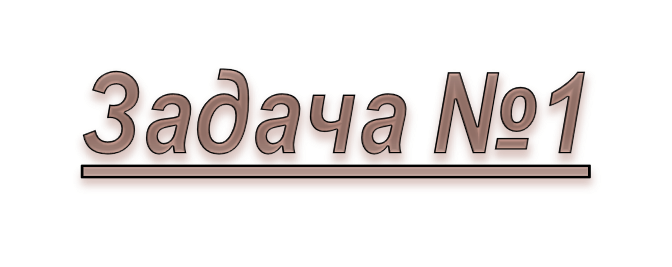 S
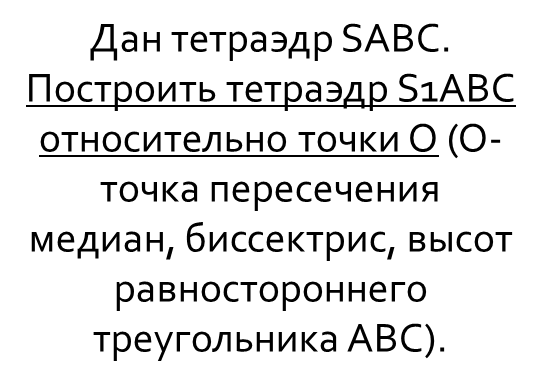 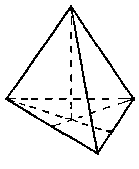 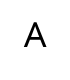 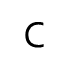 O
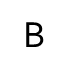 Решение
S
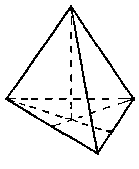 Проведем через точку О прямую S1О, равную прямой SO. Затем соединим точку S1 с точками  А, В и С. Получим тетраэдр S1ABC, симметричный тетраэдру SABC относительно точки О.
C
A
O
B
S1
Задача №2
Z
В координатной плоскости дана призма ABCA1B1C1. Построить симметричную ей призму КBCК1B1C1 относительно оси Oy.
C1
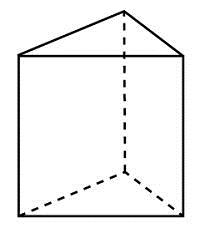 B1
A1
C
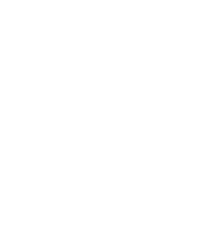 A
B
X
Y
Решение
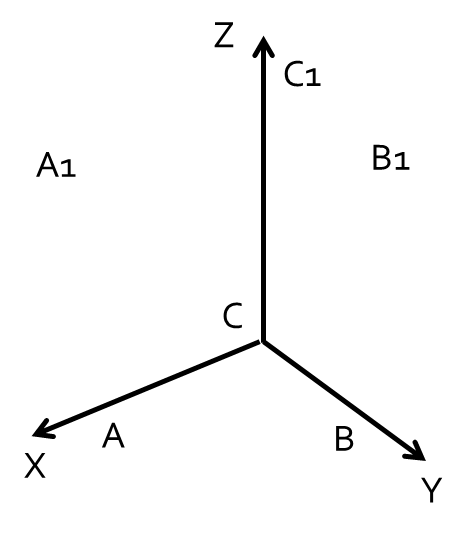 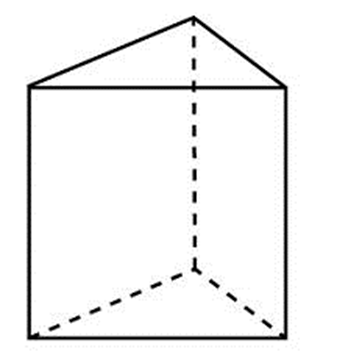 К1
Проведем относительно оси Оу прямую ВК, равную АВ. В1К1 параллельно ВК.  Соединим точку К с В и С и точку К1 с В1 и С1. Получившаяся призма KBCK1B1C1 симметрична призме АВСА1В1С1 относительно оси Оу.
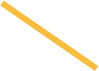 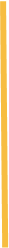 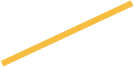 B1
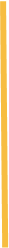 К
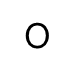 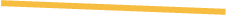 Задача №3
Z
D1
C1
В координатной плоскости лежит куб ABCDA1B1C1D1. Построить куб ABCDA’B’C’D’ путем зеркального переноса относительно плоскости Оху.
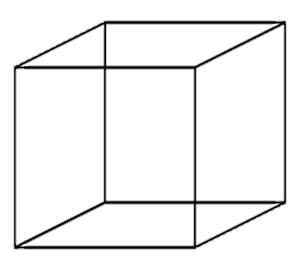 A1
B1
D
О
C
Y
B
A
X
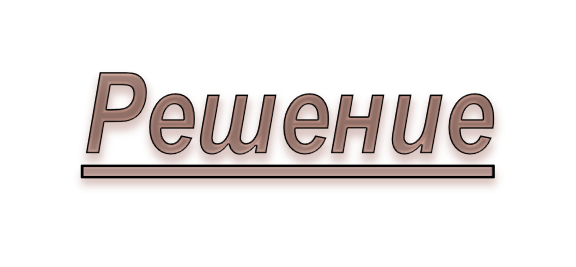 Проведем AA’, BB’, CC’, DD’зеркально АА1, ВВ1, СС1, DD1 относительно плоскости Оху. Соединим точки. Получаем, что куб ABCDA’B’C’D’ симметричен кубу ABCDA1B1C1D1 относительно плоскости Оху.
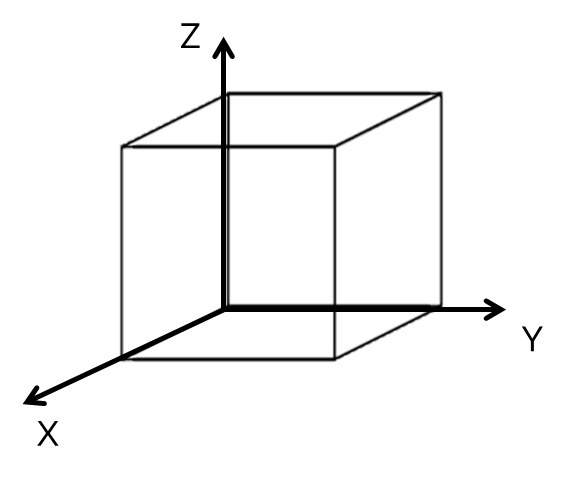 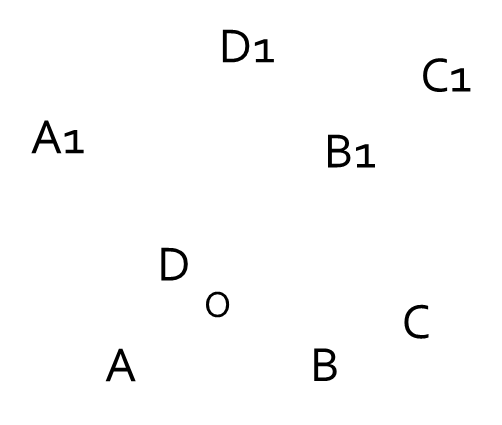 D’
C’
B’
A’
Задача №4
В системе координат дан прямоугольный параллелепипед ABCDA1B1C1D1. Построить путем параллельного переноса в пространстве прямоугольный параллелепипед A’B’C’D’A1’B1’C1’D1’.
Z
D1
C1
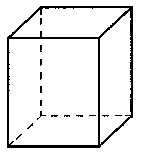 A1
B1
C
D
Y
A
B
Х
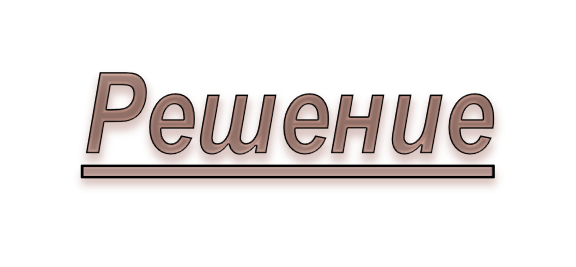 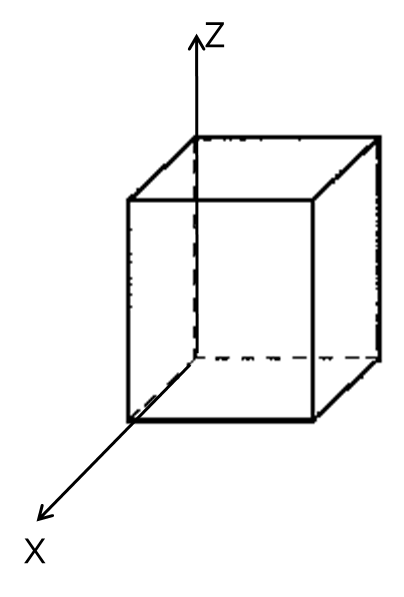 Перенесем параллельно в пространстве отрезок А’B’ = АВ на расстоянии вектора m. Аналогичным образом перенесем остальные стороны прямого параллелепипеда. Таким образом, получим параллелепипед A’B’C’D’A1’B1’C1’D1’.
D1’
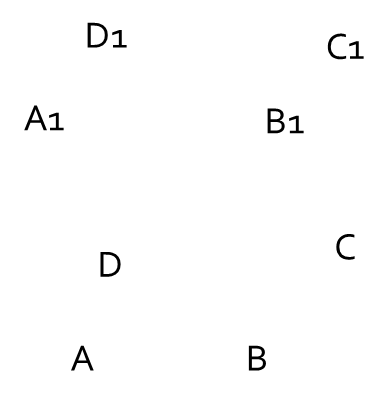 C1’
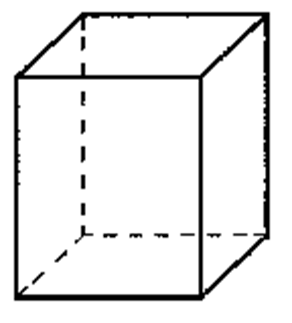 B1’
A1’
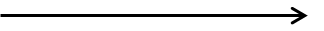 D’
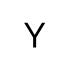 C’
A’
B’
m
Задача №5
β
Дан тетраэдр МАВС. Постройте фигуру, зеркально симметричную этому тетраэдру относительно плоскости β (точка С лежит в плоскости β).
М
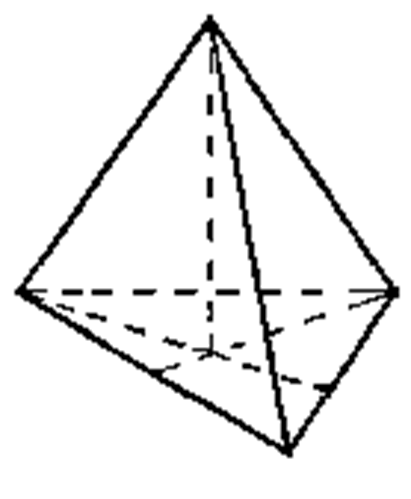 С
А
В
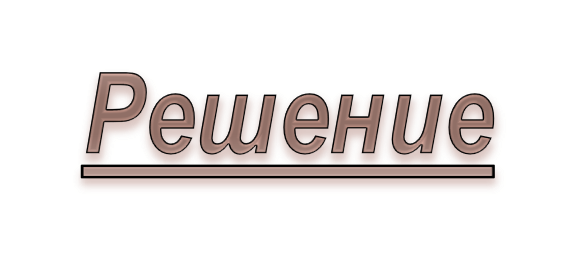 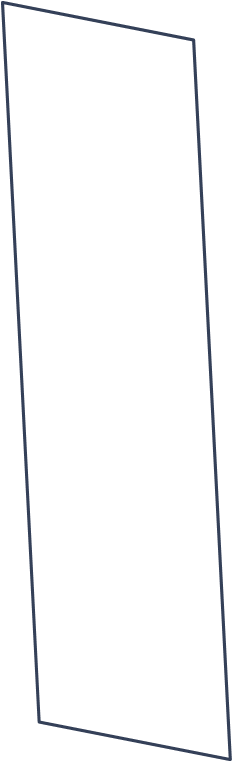 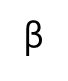 а
М
М1
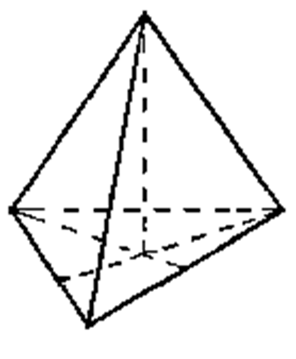 Проведем в плоскости β прямую а ( С лежит на прямой а). 
	Проведем  перпендикуляр ВО к плоскости β (О лежит на прямой а). Проведем отрезок ВО1 ⊥ плоскости β и равный отрезку ВО.
	 Т.к. точка С лежит на прямой а, то АС=СА1.  
	ДП: отрезок МО1, ⊥  β. М1О1 ⊥ β и равен МО. 
	Соединим точки М1, А1, В1, С.
	Тетраэдр М1А1В1С симметричен тетраэдру МАВС относительно плоскости β.
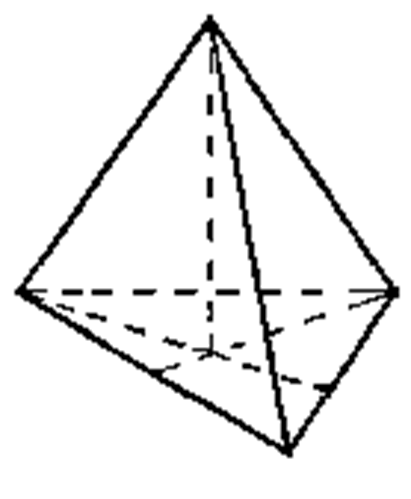 О1
А
А1
С
О
В1
В
Задача №6
z
Даны точки A (1;2;3), B (0;-1;2), C (1;0;-3). Найдите точки A’, B’, C’, симметричные данным относительно координатных плоскостей.
B (0;-1;2)
A (1;2;3)
1
y
1
1
C (1;0;-3)
x
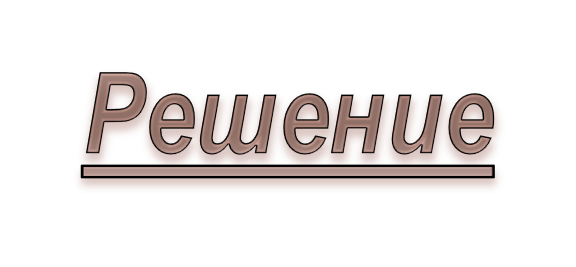 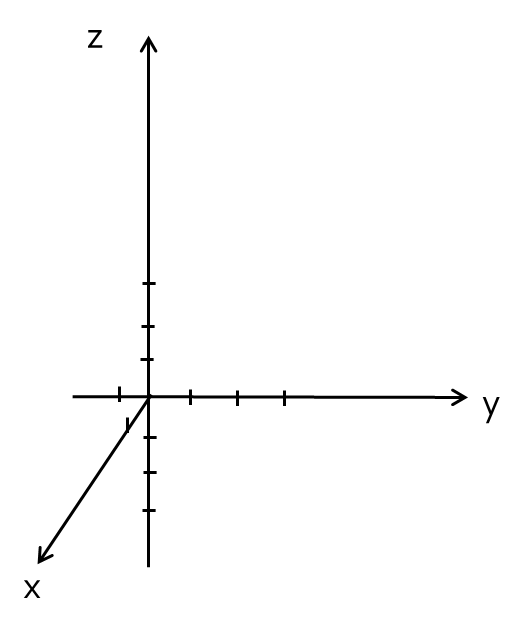 При симметрии относительно плоскости Oxy точка с координатами (x; y; z) перейдет в точку с координатами (x; y; -z):
	 A (1;2;3) – A’ (1;2;-3) 
	B (0;-1;2) – B’ (0;-1;-2) 
	C (1;0;-3) – C’ (1;0;3)
         При симметрии относительно плоскости Oxz точка с координатами (x; y; z) перейдет в точку с координатами (x; -y; z):
	 A (1;2;3) – A’’ (1;-2;3) 
	B (0;-1;2) – B’’ (0;1;2) 
	C (1;0;-3) – C’’ (1;0;-3)
        При симметрии относительно плоскости Oyz точка с координатами (x; y; z) перейдет в точку с координатами (-x; y; z):
	 A (1;2;3) – A’’’ (-1;2;3) 
	B (0;-1;2) – B’’’ (0;-1;2) 
	C (1;0;-3) – C’’’ (-1;0;-3)
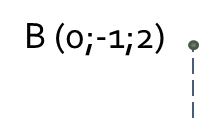 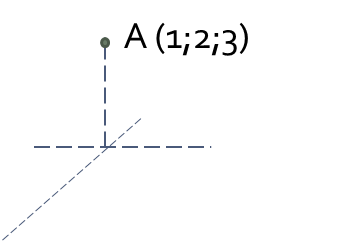 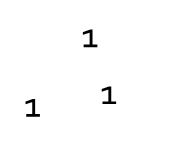 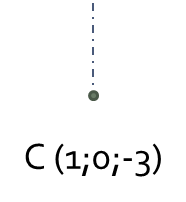 Задача №7
В1
С1
А1
Дан правильный тетраэдр DАВС с ребром а. При симметрии относительно точки D плоскость АВС перешла в плоскость А1В1С1. Найдите расстояние между этими плоскостями.
D
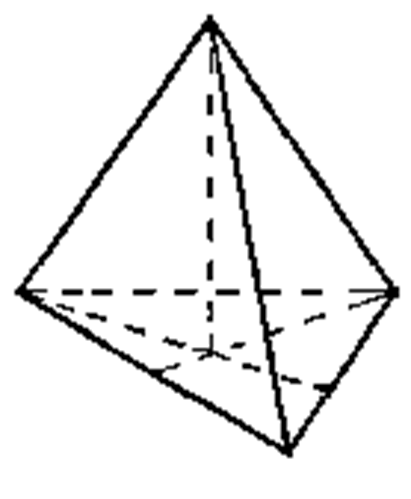 С
А
О
В
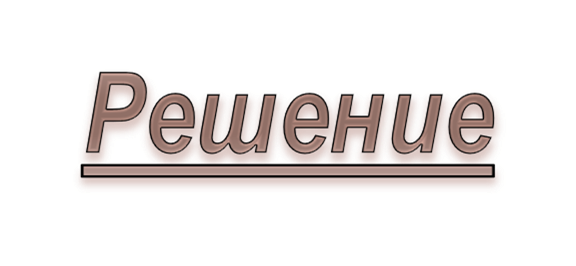 В1
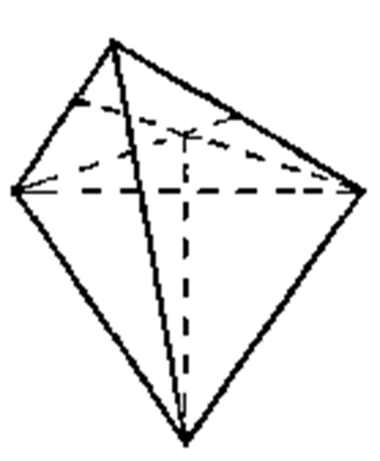 О1
Симметрия относительно точки является движением, следовательно, сохраняет расстояние между соответствующими точками. Более того, (АВС) || (А1В1С1), треугольник АВС = треугольнику А1В1С1, а DO = DO1. 2DO = OO1. 
	Рассмотрим треугольник АВС. Т.к. он правильный, то АО =  R = (a √3) / 3. 	
	Треугольник DOA прямоугольный. По теореме Пифагора DO =  √ (AD^2 – AO^2) = √ ( a^2 – (3a^2) / 9) = √(6a^2 / 9) = (a √6) / 3.
	OO1 = 2DO = (2a √6 ) / 3.
С1
А1
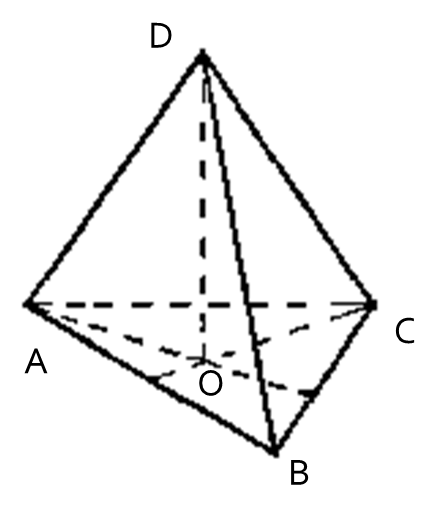 Ответ: (2a √6 ) / 3.
Задача №8
z
Дан куб ABCDA1B1C1D1 с ребром а. При симметрии относительно плоскости СС1D точка В1 перешла в точку В2. Найдите АВ2.
C1
B1
В2
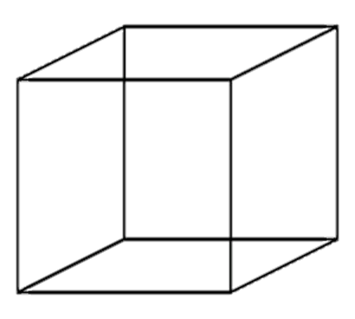 A1
D1
B
C
y
A
D
x
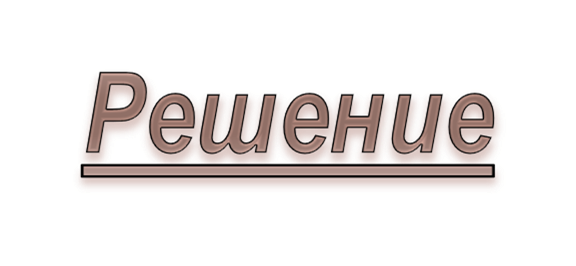 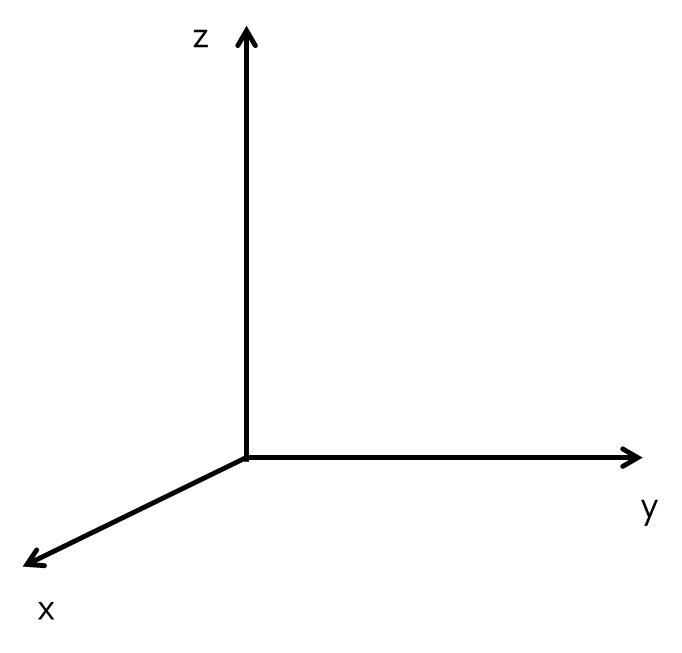 Введем прямоугольную систему координат xyz: 
	А (а; 0; 0)
	В2 (-а; а; а)
        Вектор АВ2 
{ХВ2 - ХА; УВ2 – УА; ZB2 - ZA} = {-2а; а; а}
|Вектор АВ2| = 
√ (х^2 + y^2 + z^2) = 
√ (4a^2 + a^2 + a^2) = √(6a^2) = a√6/
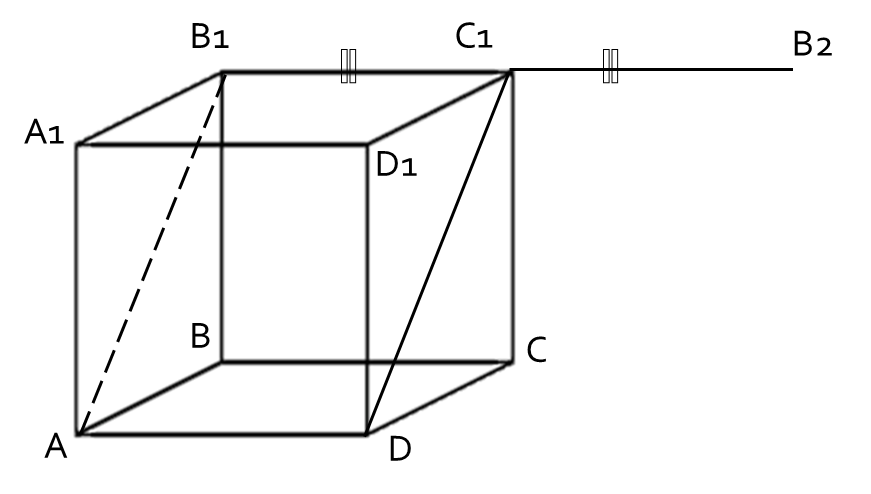 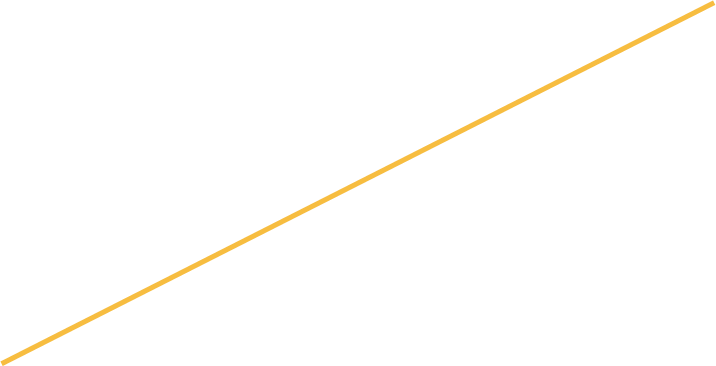 Ответ: a √6.
Задача №9
D2
Дан куб ABCDA1B1C1D1 с ребром а. При симметрии относительно прямой B1D1 точка D перешла в точку D2. Найдите BD2.
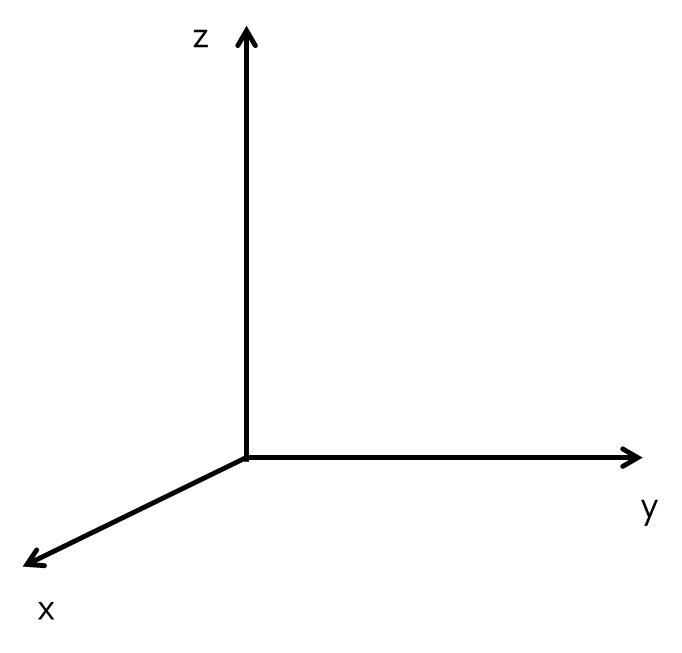 C1
D1
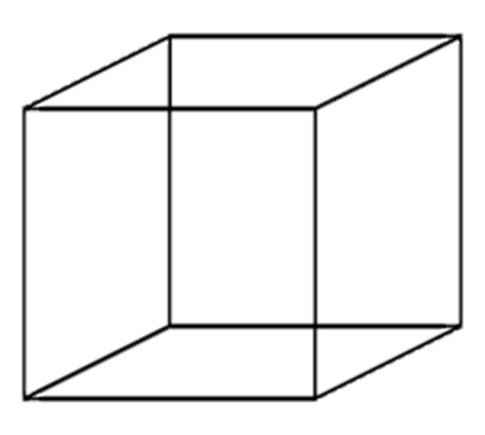 A1
B1
C
D
B
A
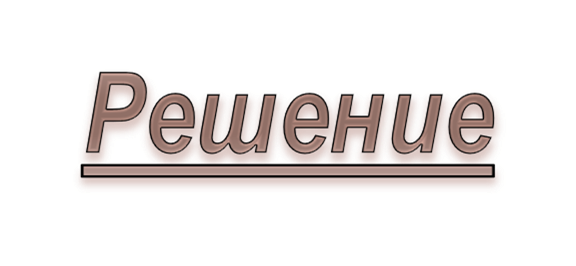 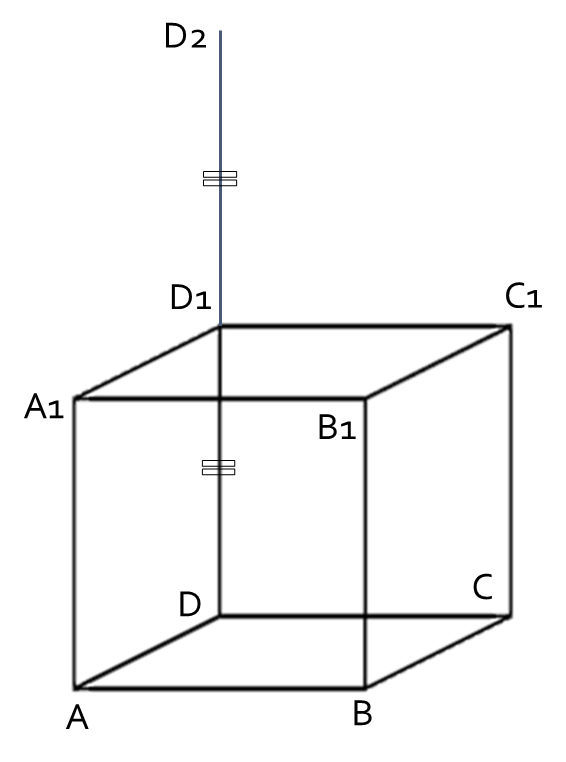 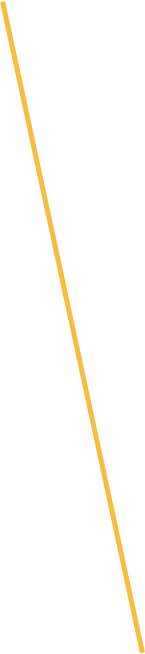 Введем прямоугольную систему координат xyz : 
	B (а; a; 0)
	D2 (0; 0; 2a)
        Вектор ВD2 
{ХВ – ХD2; УВ – УD2; ZB – ZD2} = {-а; а; -2а}
|Вектор ВD2| = 
√ (х^2 + y^2 + z^2) = 
√ (a^2 + a^2 + 4a^2) = √(6a^2) = a√6
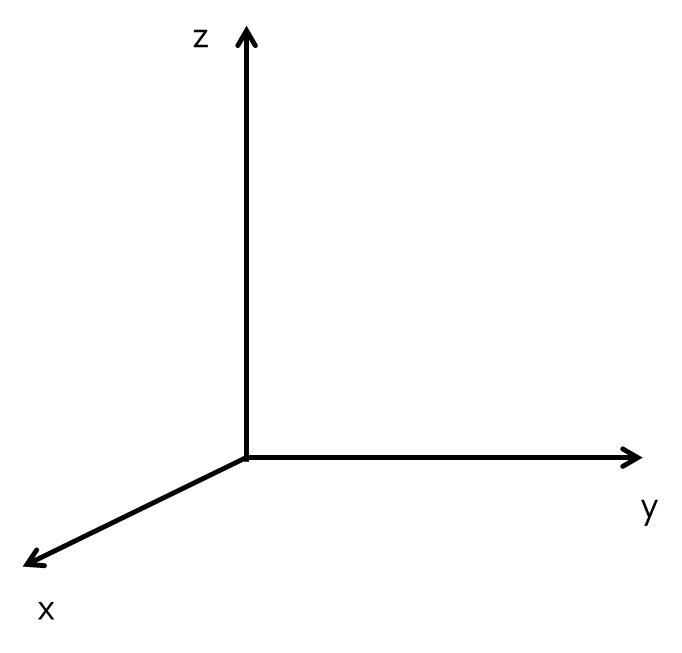 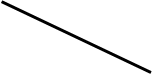 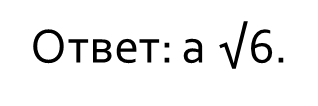 Задача №10
z
Дана правильная четырехугольная пирамида SABCD.
S (0,5; 0,5; 2) ;
A (1; 0; 0) ;
B (1; 1; 0) ;
C (0; 1; 0) ;
D  (0; 0; 0).
Найти координаты точек пирамиды S1A1B1C1D1 , если точки пирамиды SABCD переместили на вектор а {2;3;4}.
S
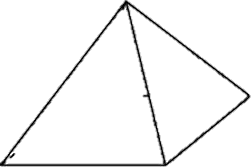 D
C
y
A
B
x
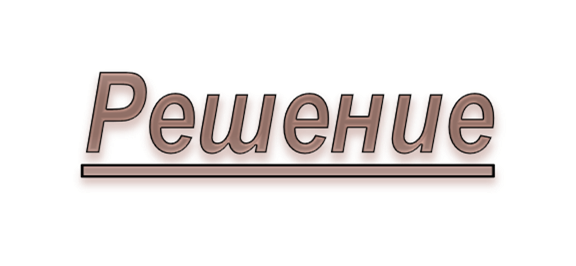 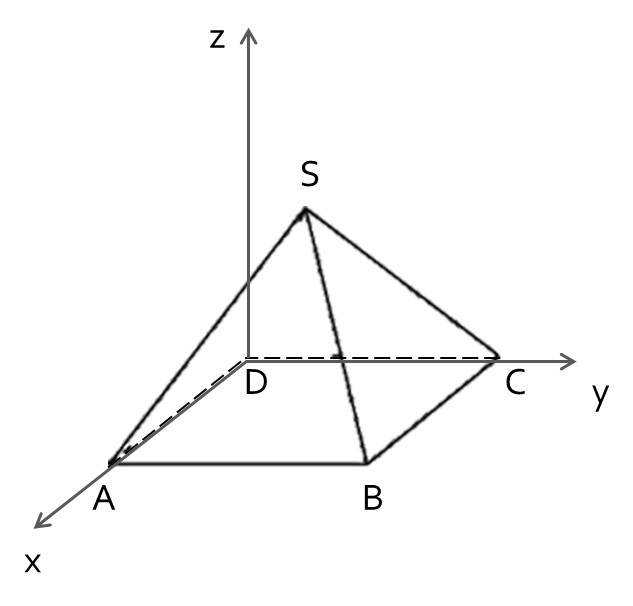 Вектор а {2;3;4}, тогда 

S1 (0,5 + 2; 0,5 + 3; 2 + 4) ;
A1 (1 + 2; 0 + 3; 0 + 4) ;
B1 (1 + 2; 1 + 3; 0 + 4) ;
C1 (0 + 2; 1 + 3; 0 + 4) ;
D1  (0 + 2; 0 + 3; 0 + 4).

S1 (2,5; 3,5; 6) ;
A1 (3; 3; 4) ;
B1 (3; 4; 4) ;
C1 (2; 4; 4) ;
D1  (2; 3; 4).
(0,5; 0,5; 2)
(0; 0; 0)
(0; 1; 0)
(1; 0; 0)
(1; 1; 0)